TRƯỜNG TH TRUNG LẬP HẠ
TUẦN 5- NGÀY 18.10.2021
KHỐI 5
Lịch sử
PHAN BỘI CHÂU
VÀ PHONG TRÀO ĐÔNG DU
Lịch sử
PHAN BỘI CHÂU
VÀ PHONG TRÀO ĐÔNG DU
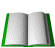 SGK 12/13
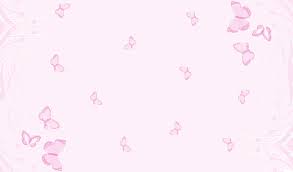 MỘT VÀI NÉT VỀ PHAN BỘI CHÂU
Nhân vật lịch sử?
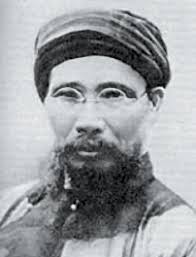 Ông là một nhà nho yêu nước
Ông sinh năm 1867
Quê ông ở huyện Nam Đàn, tỉnh Nghệ An
PHAN BỘI CHÂU
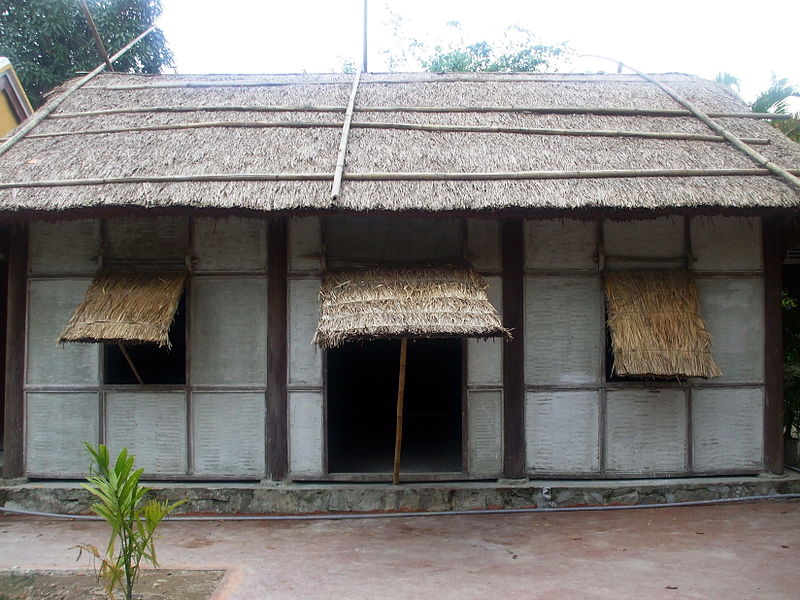 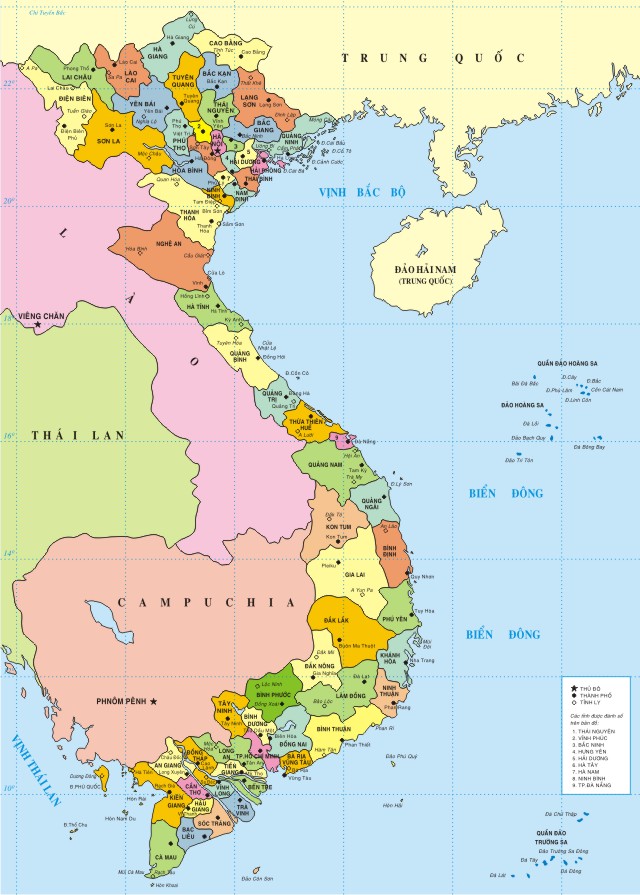 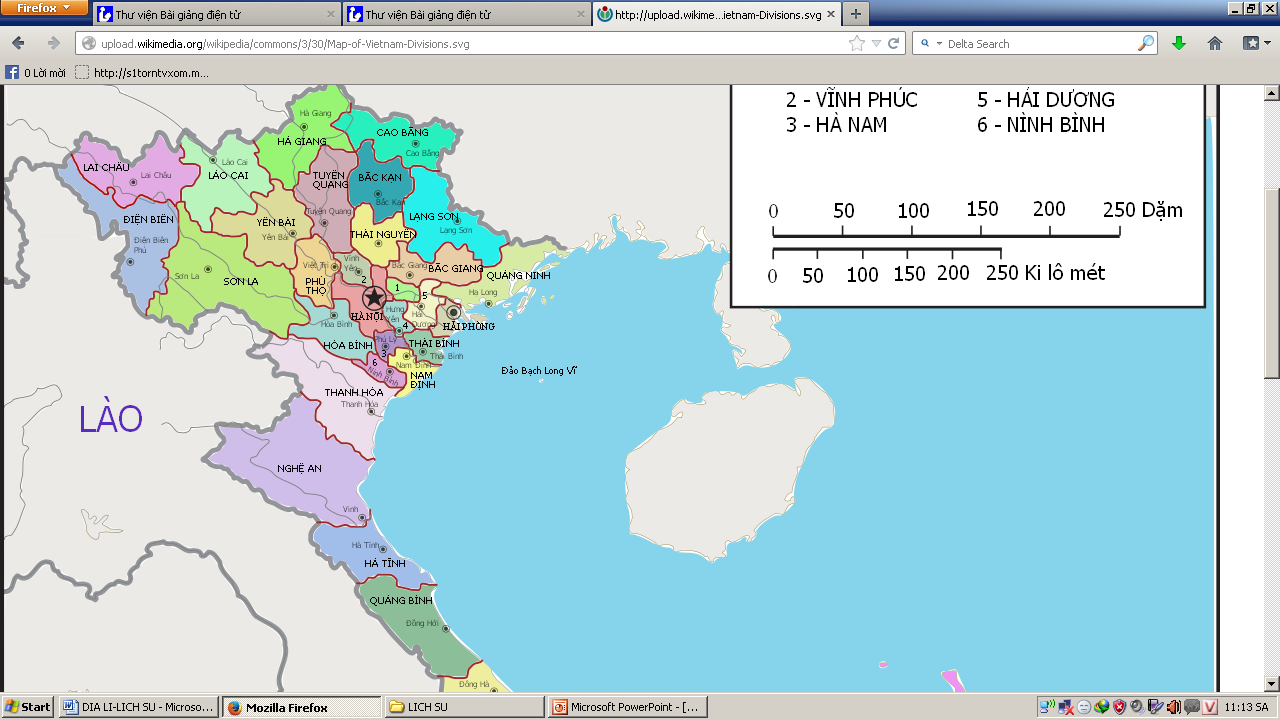 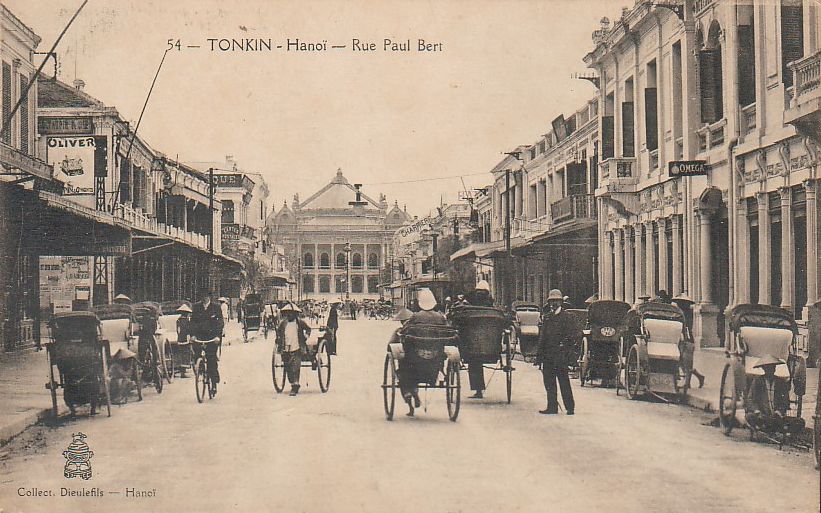 Lịch sử:
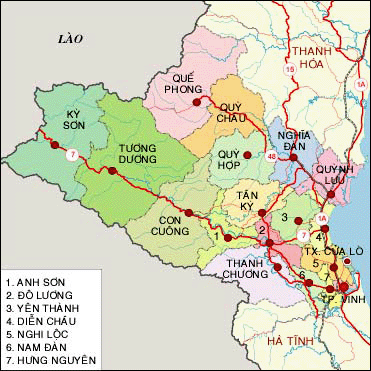 NAM ĐÀN
NƠI Ở CUỐI ĐỜI CỦA PHAN BỘI CHÂU TẠI HUẾ
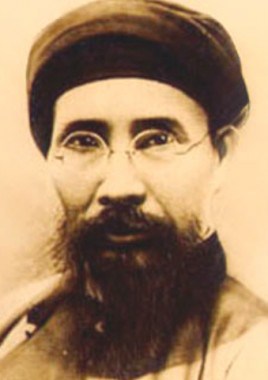 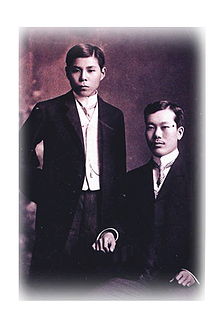 PHAN BỘI CHÂU VÀ PHONG TRÀO ĐÔNG DU
Hoạt động 1: Tìm hiểu đôi nét về Phan Bội Châu.
Phan Bội Châu sinh năm 1867, trong một gia đình nhà Nho nghèo, tại làng Đan    Nhiệm, nay là xã Xuân Hòa, huyện   Nam Đàn, tỉnh Nghệ   An.
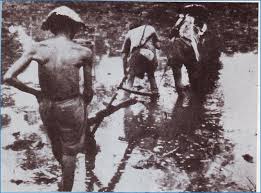 Ông nổi tiếng thông minh từ bé. Lớn lên trong cảnh đất nước bị thực dân Pháp đô hộ nên ngay từ thuở thiếu thời, ông đã sớm có lòng yêu nước nồng nàn.Ông luôn day dứt lo tìm con đường giải phóng dân tộc.
Phan Bội Châu mất năm 1940 
tại Huế.
PHONG TRÀO ĐÔNG DU
Phong trào Đông du là một phong trào cách mạng ở Việt Nam đầu thế kỷ XX. Phong trào có mục đích kêu gọi thanh niên Việt Nam ra nước ngoài (Nhật Bản) học tập, chuẩn bị lực lượng chờ thời cơ cho việc  giành lại độc lập cho nước nhà.
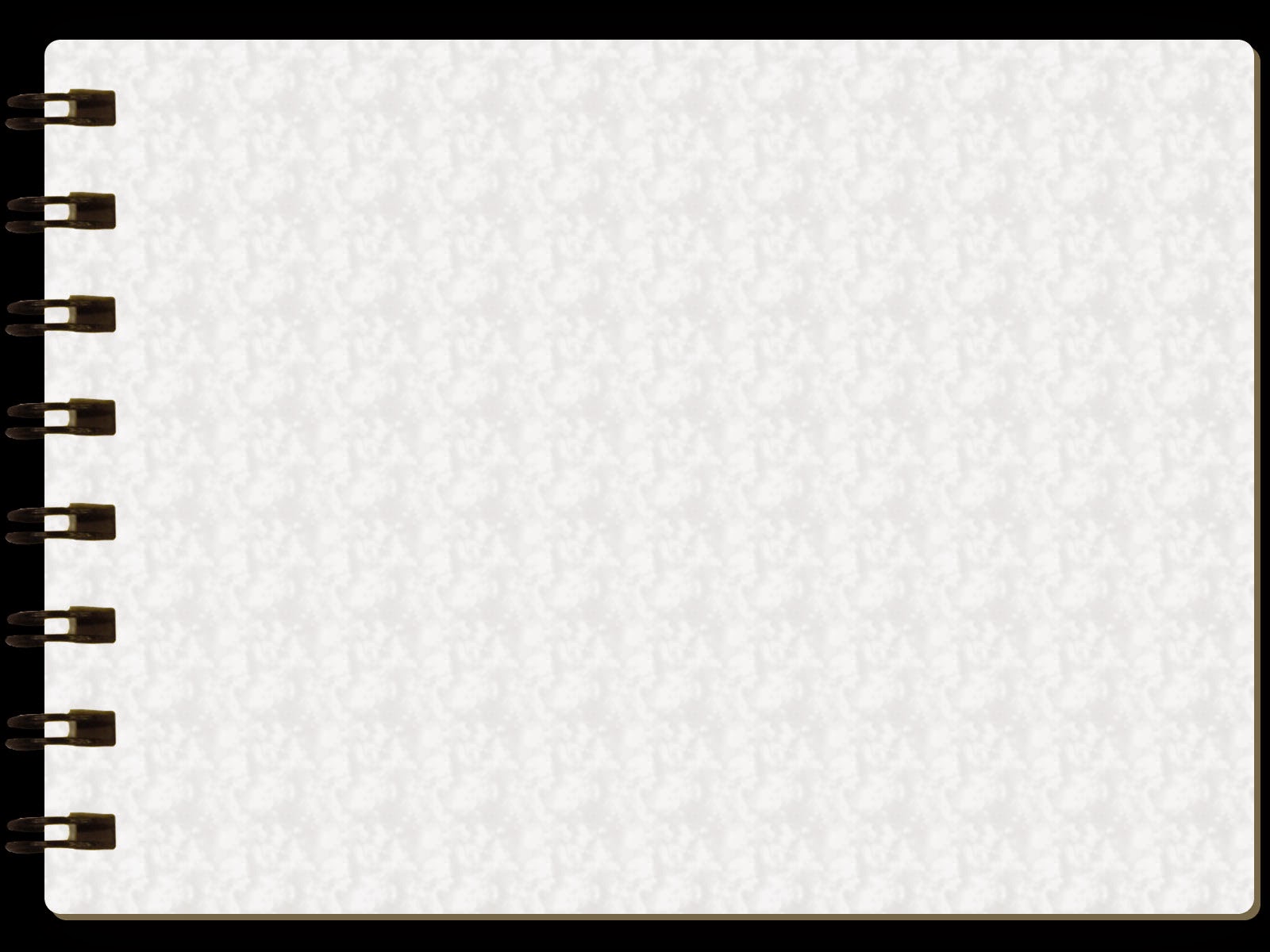 PHONG TRÀO ĐÔNG DU
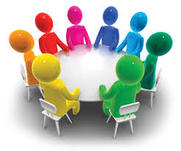 1904 diễn ra sự kiện gì?
2. Năm 1905 Phan Bội Châu đưa thanh  niên sang Nhật học tập những gì?
3. Thanh niên Việt Nam học tập trong điều kiện như thế nào?
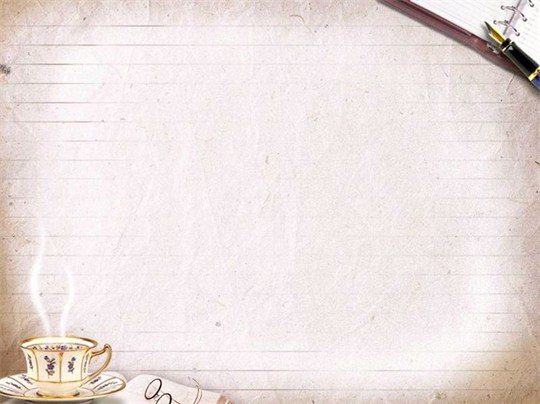 PHONG TRÀO ĐÔNG DU
2. Năm 1905 Phan Bội Châu đưa thanh niên sang Nhật học tập những gì?
3. Thanh niên Việt Nam học tập trong điều kiện như thế nào?
1. Năm 1904 diễn ra sự kiện gì?
Phan Bội Châu cùng với những người chung chí hướng đã lập Hội Duy tân. 
Năm 1905 ông đưa thanh niên Việt Nam sang Nhật học tập về kĩ thuật và quân sự.
Cuộc sống của họ hết sức khó khăn, nhà cửa chật chội, thiếu thốn đủ thứ, họ đã làm nhiều nghề để sống và học tập.
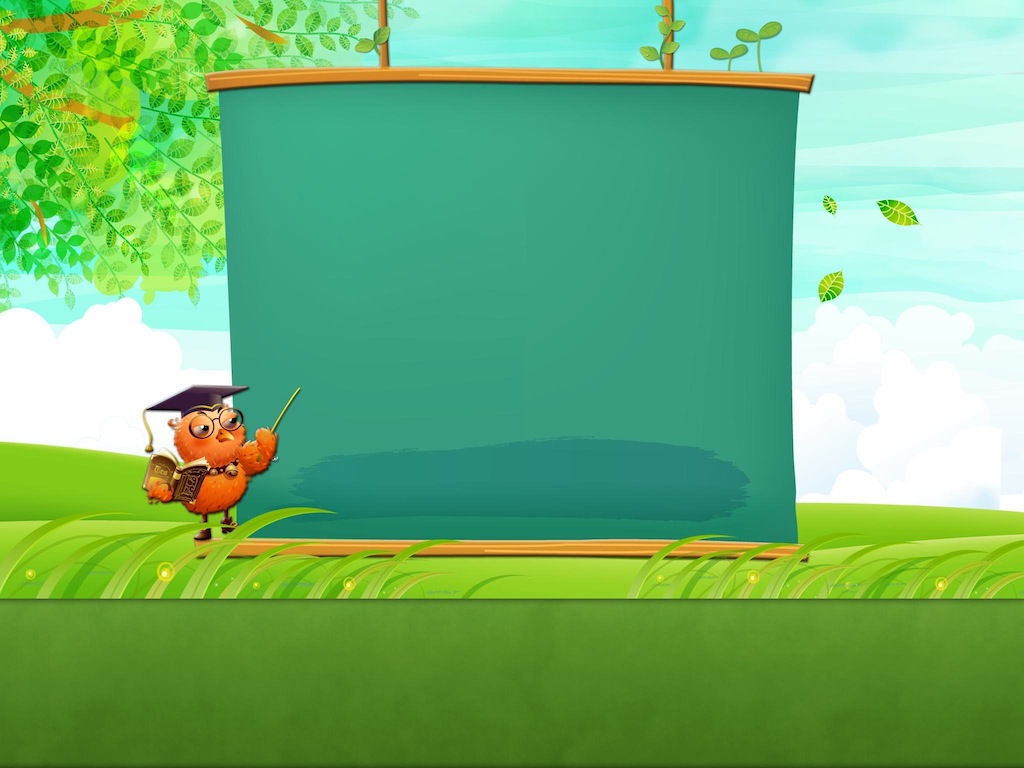 Tại sao điều kiện khó khăn như vậy mà thanh niên Việt nam vẫn hăng say học tập?
Tất cả là nhờ lòng yêu nước sâu sắc, mong muốn cứu nước và giải phóng dân tộc của họ
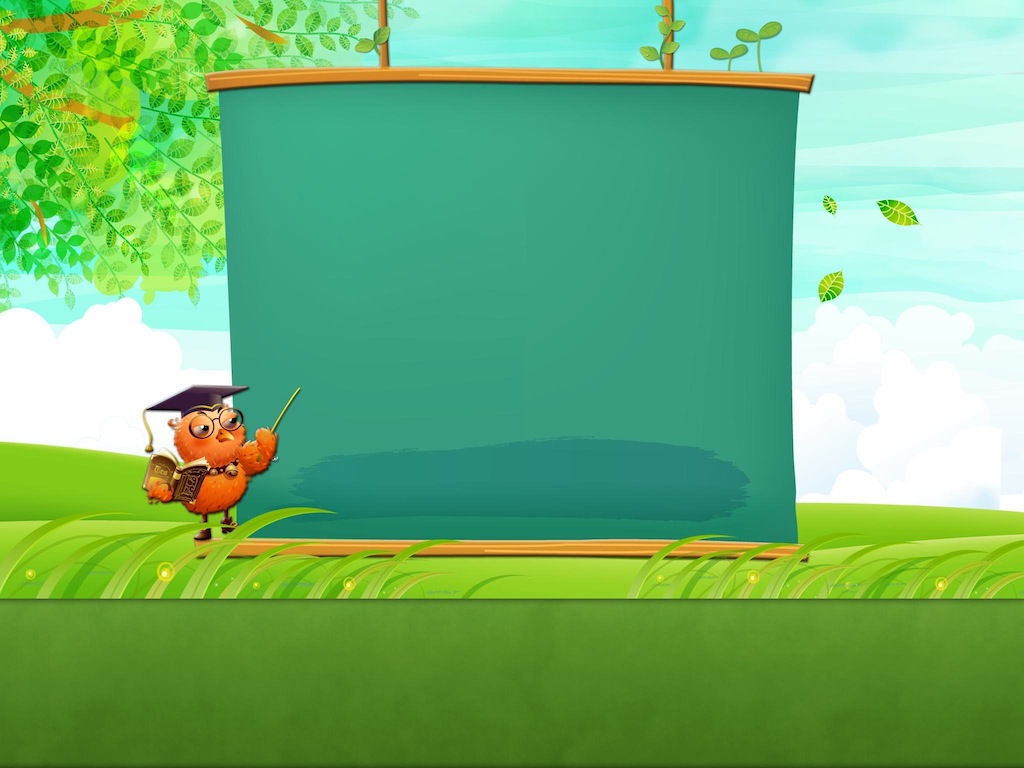 Kết quả của phong trào này ra sao?
Vì sao phong trào lại thất bại?
Ý nghĩa của phong trào Đông du: Đã khơi dậy lòng yêu nước của nhân dân ta.
Thất bại
Phong trào Đông Du phát triển  làm cho Pháp lo ngại nên Pháp câu kết với Nhật chống phá phong trào Đông Du. Chính phủ Nhật trục xuất Phan Bội Châu và thanh niên Việt Nam ra khỏi nước Nhật.
Bài học:
Phan Bội Châu là nhà yêu nước tiêu biểu của Việt Nam đầu thế kỉ XX. Phong trào Đông du do ông cổ động, tổ chức nhằm đào tạo nhân tài cứu nước.
Nối nội dung ở cột A với cột B sao cho đúng
B
A
1
a
Phong trào Đông du tan rã.
2
b
Đào tạo nhân tài cứu nước.
3
c
Phan Bội Châu đưa thanh niên Việt Nam sang Nhật học tập.
4
Giúp khơi dậy lòng yêu nước của nhân dân ta.
d
5
e
Hội Duy tân được thành lập.
Nối nội dung ở cột A với cột B sao cho đúng
B
A
1
a
Phong trào Đông du tan rã.
2
b
Đào tạo nhân tài cứu nước.
3
c
Phan Bội Châu đưa thanh niên Việt Nam sang Nhật học tập.
4
d
Giúp khơi dậy lòng yêu nước của nhân dân ta.
5
e
Hội Duy tân được thành lập.
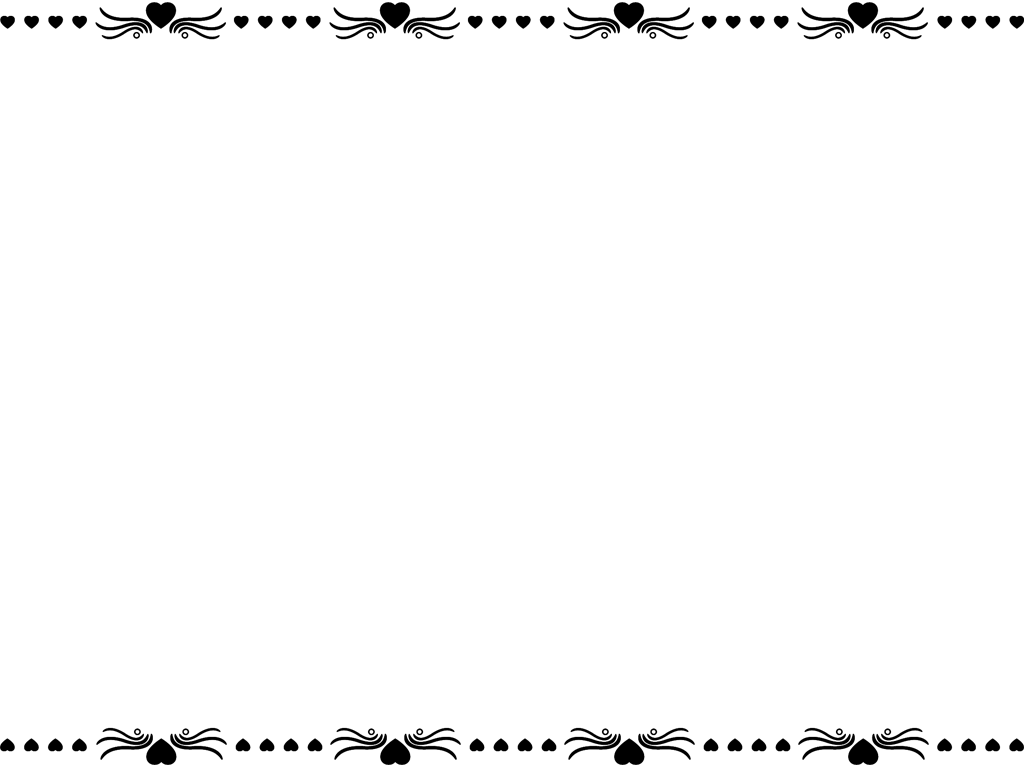 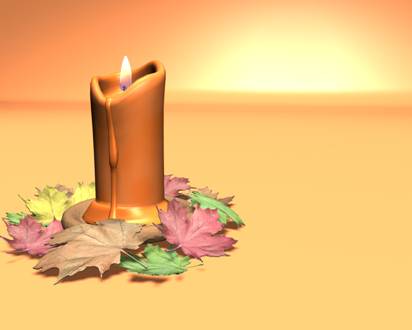 CHÀO CÁC EM !